May require copayment or deductible
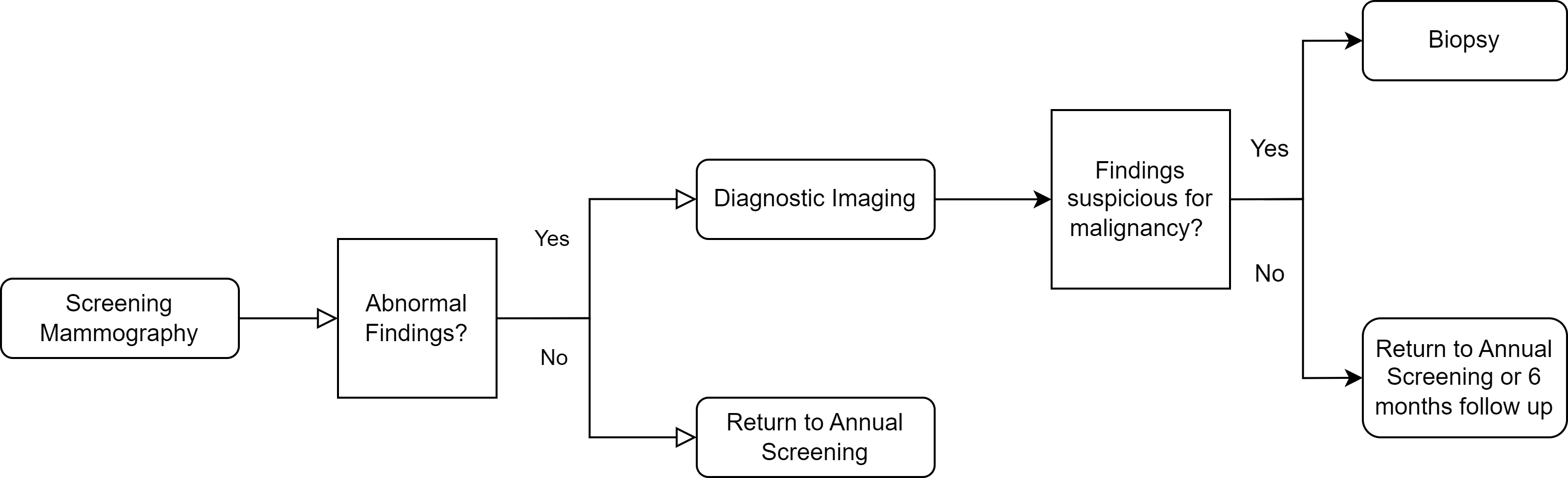 Covered by most insurance plans under the Affordable Care Act
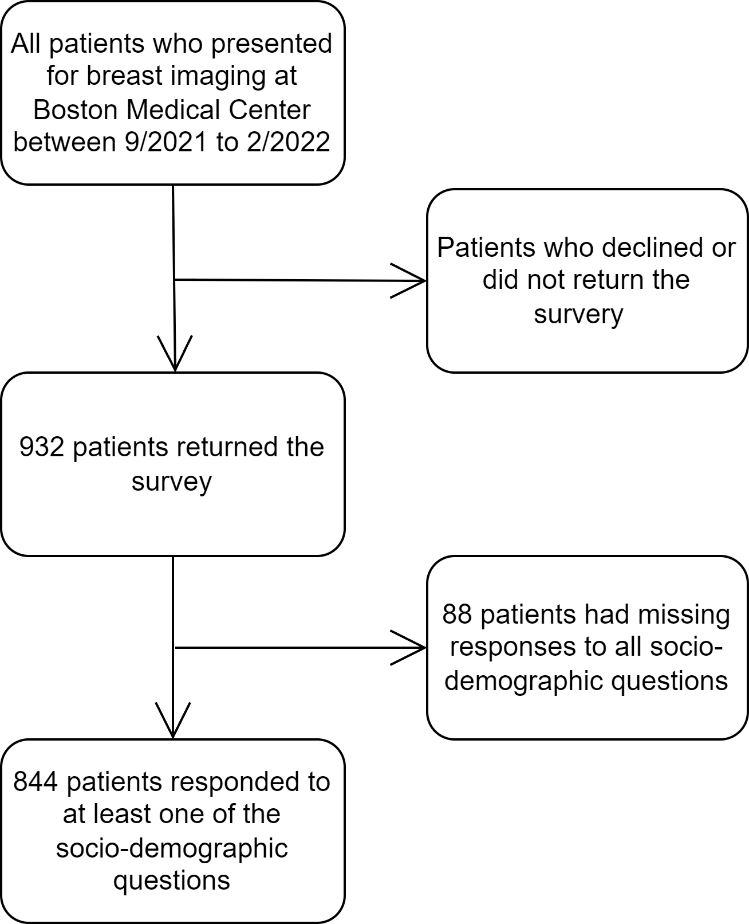 Flowchart of eligible patients for the study
Responses to the question: “If I knew that I had to pay a deductible for the additional imaging, I would skip this additional imaging.”
Percentage of women who would agree to the following statement: "If I knew that I had to pay a deductible for the additional imaging, I would skip this additional imaging" by insurance payor (p<0.0001), income (p<0.0001), education (p=0.001), and race (p=0.003).
Responses to the question: “If I knew that I had to pay a deductible for follow up tests, such as imaging or biopsy, after screening mammogram, I would not undergo screening for breast cancer.”
Medicaid/Uninsured
Marketplace
Medicare
Employer
≥$80,000
$35,000-<$80,000
<$35,000
College Graduate
Some College
≤ High School
Other
Hispanic
Black
White
Percentage of women who would agree to the following statement: “If I knew that I had to pay a deductible for follow up tests, such as imaging or biopsy, after screening mammogram, I would not undergo screening for breast cancer.” by insurance payor (p<0.0001), income (p<0.0001), education (p=0.0002), and race (p=0.004).